45-5
This work is licensed under a Creative Commons Attribution-ShareAlike 4.0 International License.
Please add this statement to all the videos you create.
English Bible quotes are from the World English Bible US, which is in the public domain.
[Speaker Notes: Ch
45 Empty Tomb
1. Empty Tomb - Matt 28:1-8, 11-15; Mark 16:1-11; Luke 24:1-11 (Left Top)
2. Mary Magdalene meets Jesus - John 20:1-18 (Right Top)
3. Road to Emmaus - Luke 24:13-35 (Right Bottom)
4. Jesus & Disciples - Matt 28:16-20; Mrk 16:14-19; Luke 24:36-49; John 20:24-31
(Left Bottom)
5. Sea of Galilee - John 21:1-25 (Center)]
Unbelieving Thomas- 
John 20:24-31
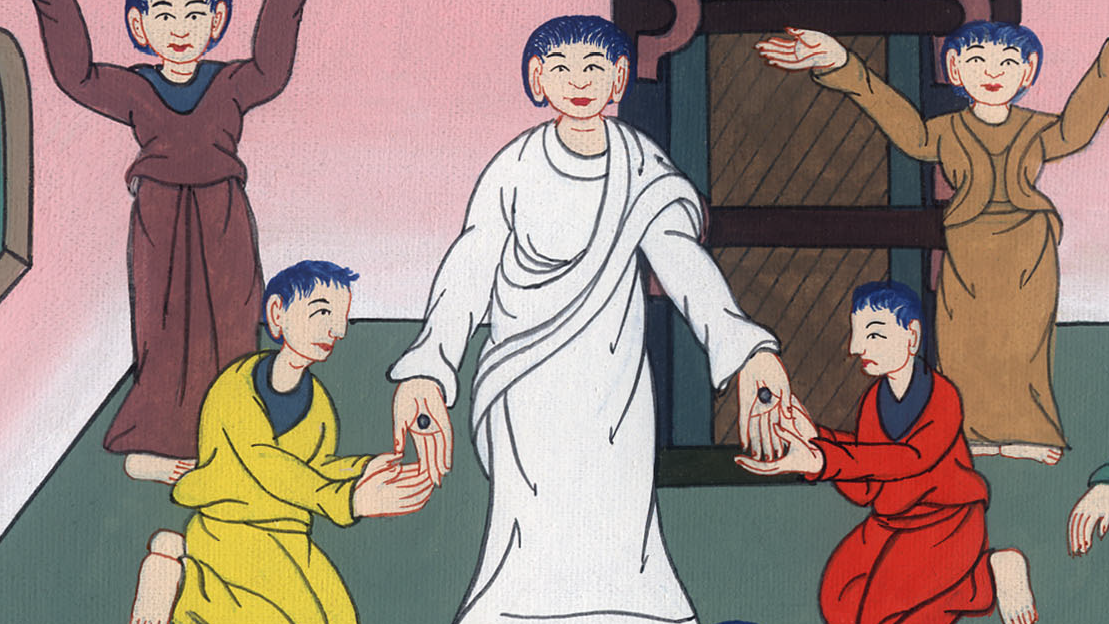 Unbelieving Thomas- John 20:24-31
John
Unbelieving Thomas- 
John 20:24-31
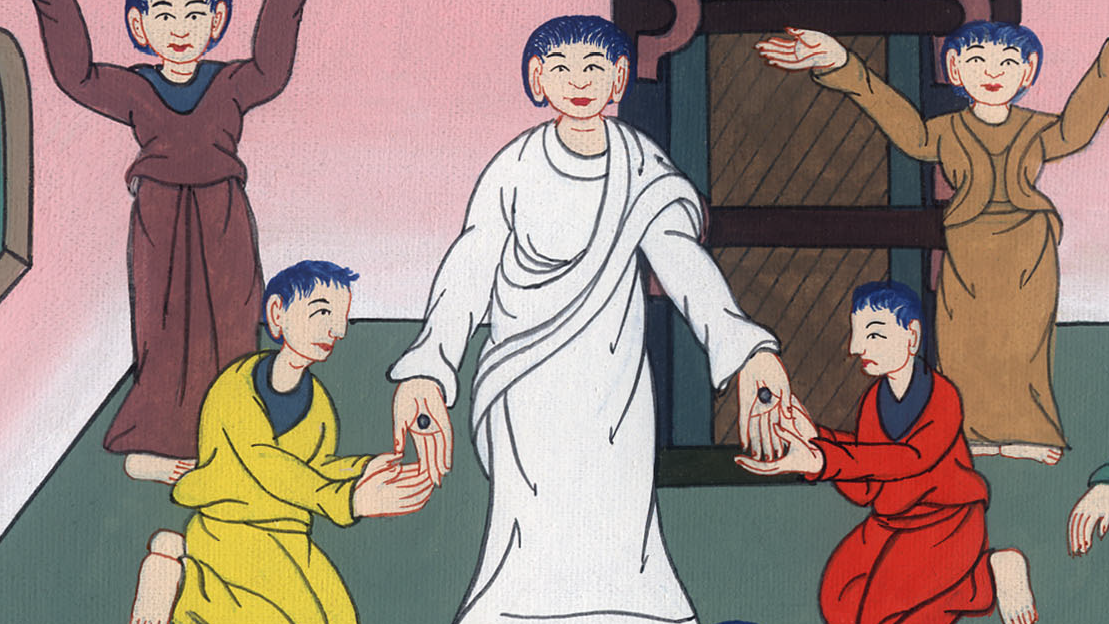 John 20:24But Thomas, one of the twelve, called Didymus, wasn’t with them when Jesus came.
John
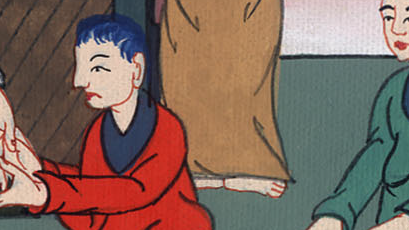 John 20:24
25The other disciples therefore said to him, “We have seen the Lord!”
But he said to them, “Unless I see in his hands the print of the nails, put my finger into the print of the nails, and put my hand into his side, I will not believe.”
John
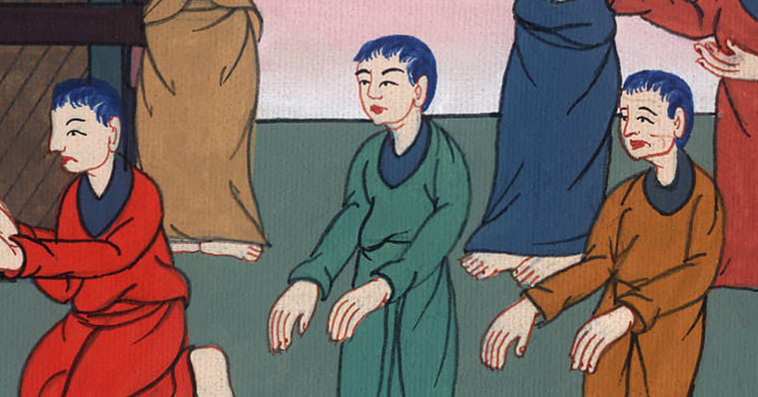 John 20:25
26After eight days, again his disciples were inside and Thomas was with them. Jesus came, the doors being locked, and stood in the middle, and said, “Peace be to you.”
John
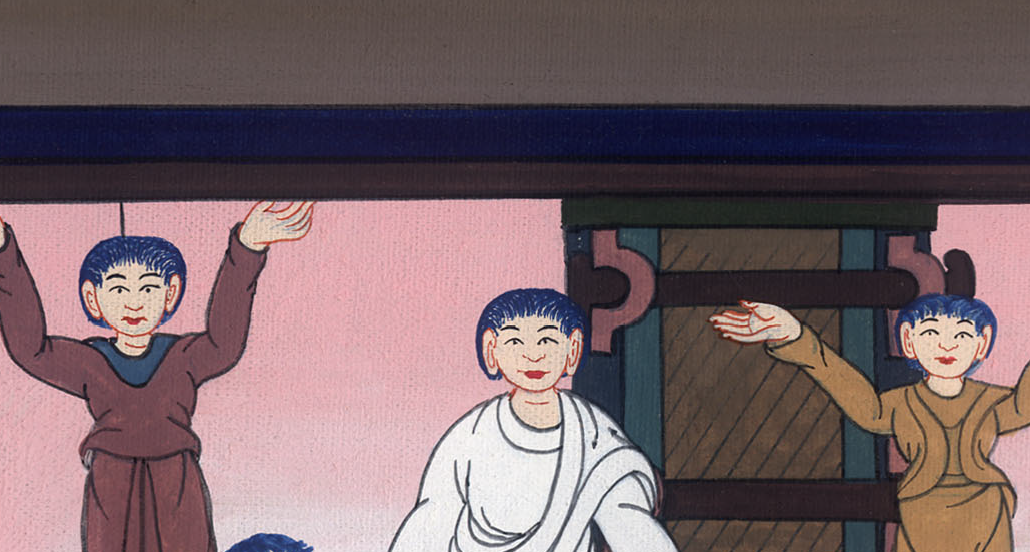 John 20:26
27Then he said to Thomas, “Reach here your finger, and see my hands. Reach here your hand, and put it into my side. Don’t be unbelieving, but believing.”
John
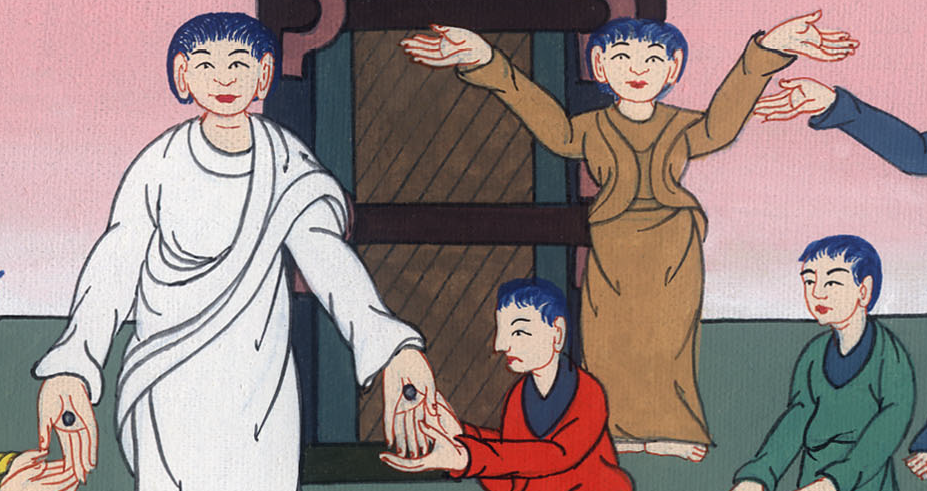 John 20:27
28Thomas answered him, “My Lord and my God!”
John
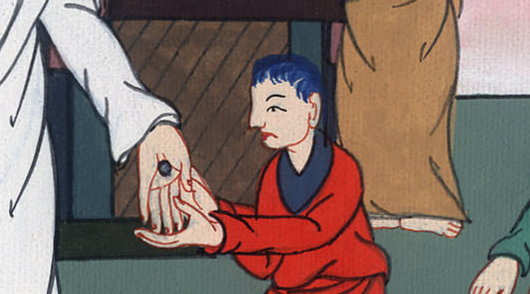 John 20:28
29Jesus said to him, “Because you have seen me, you have believed. Blessed are those who have not seen and have believed.”
John
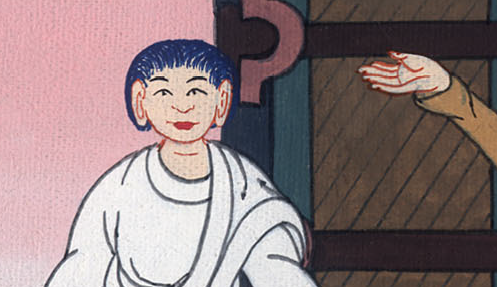 John 20:29
30Therefore Jesus did many other signs in the presence of his disciples, which are not written in this book;
John
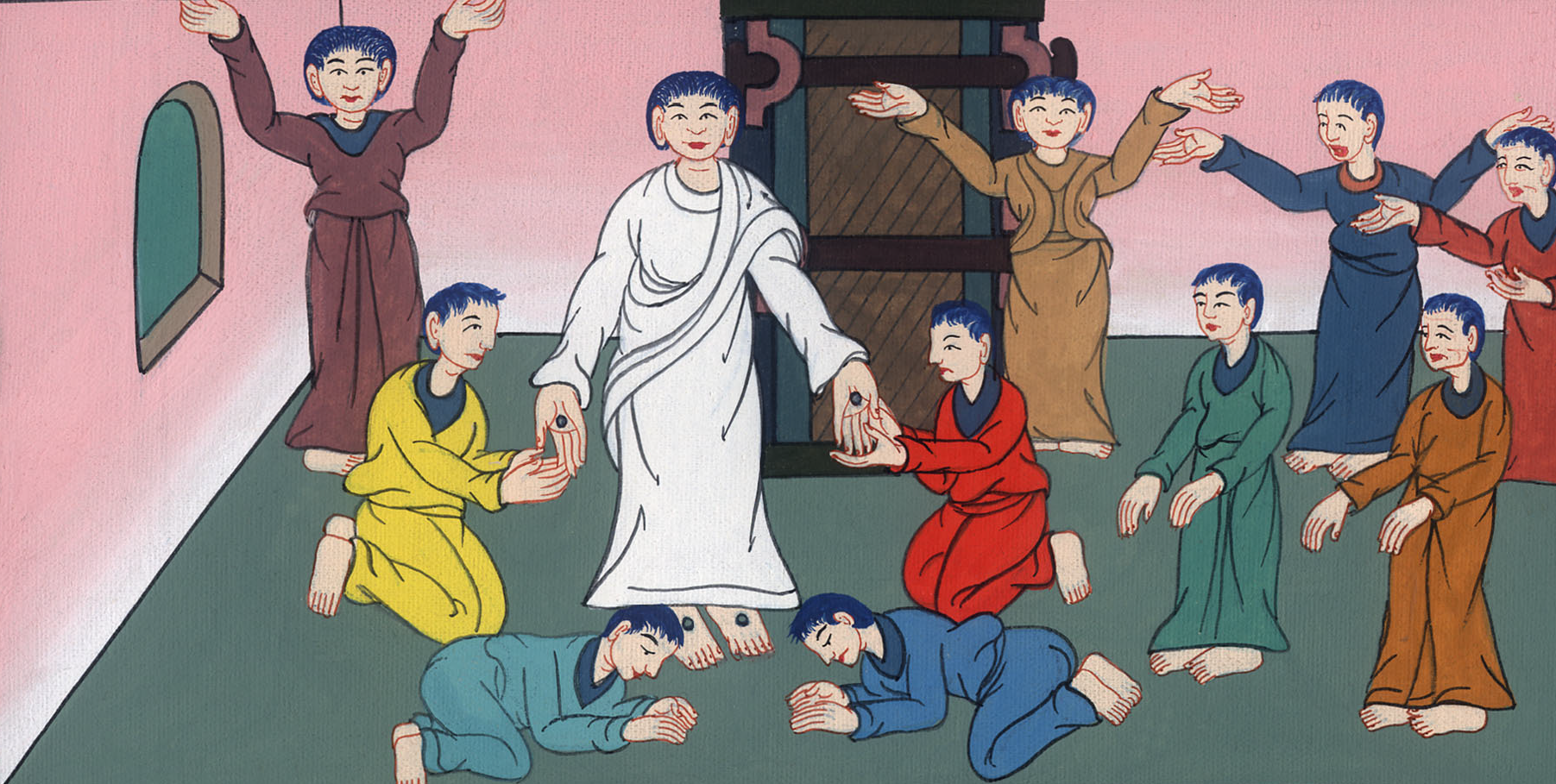 John 20:30
31but these are written that you may believe that Jesus is the Christ, the Son of God, and that believing you may have life in his name.
John
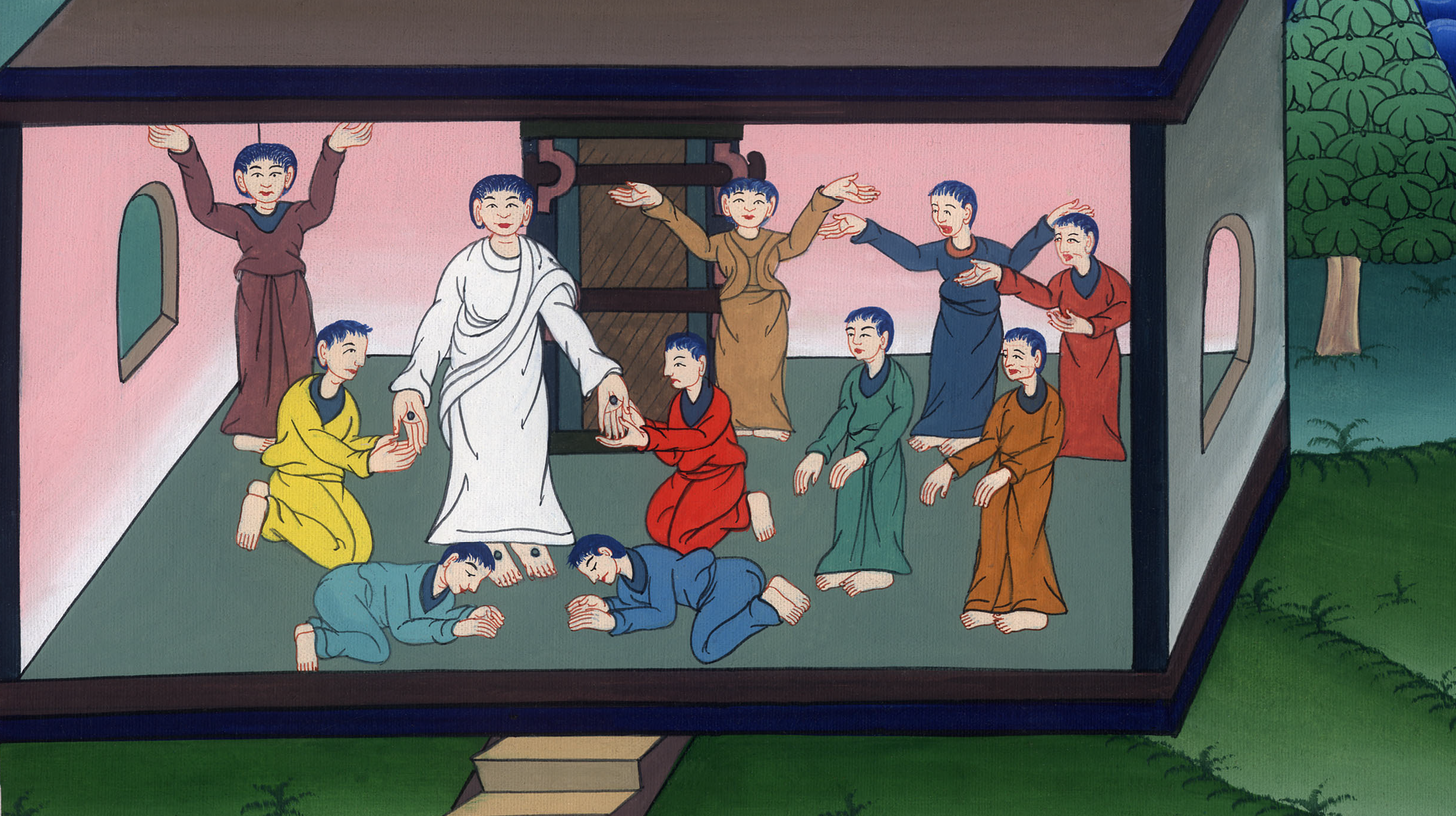 John 20:31